Figure 3. Task by condition effects in regions of interest. Plots show the relative
                            ...
Cereb Cortex, Volume 26, Issue 11, 17 October 2016, Pages 4212–4226, https://doi.org/10.1093/cercor/bhw251
The content of this slide may be subject to copyright: please see the slide notes for details.
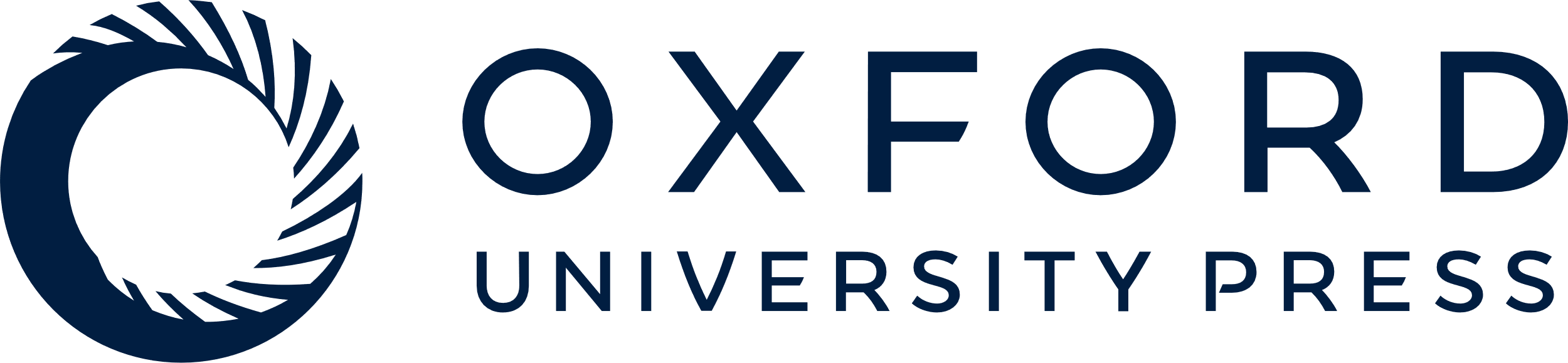 [Speaker Notes: Figure 3. Task by condition effects in regions of interest. Plots show the relative
                            activation (with 90% confidence intervals) during 8 SP and 8 OB matching
                            tasks, at coordinates identified for condition effects during speech
                            production tasks (Analysis 1). Gray/black bars = visual/auditory tasks.
                            See Table 5 for
                            abbreviations and text for significant interactions between task and
                            condition.


Unless provided in the caption above, the following copyright applies to the content of this slide: © The Author 2016. Published by Oxford University
                    Press.This is an Open Access article distributed under the terms of the
                        Creative Commons Attribution License (http://creativecommons.org/licenses/by/4.0/), which permits
                        unrestricted reuse, distribution, and reproduction in any medium, provided
                        the original work is properly cited.]